Поле Чудес
Поле Чудес
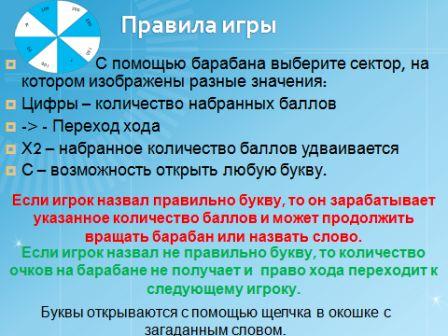 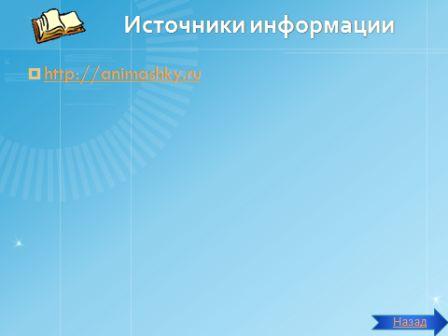 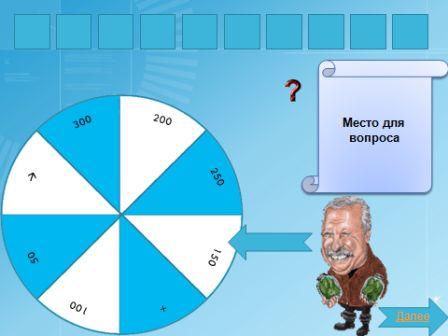 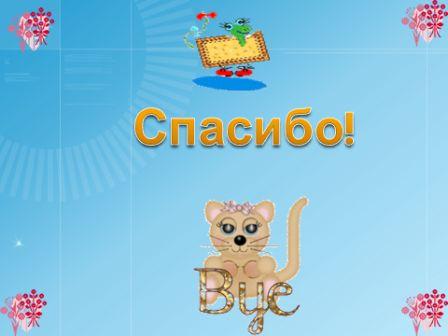 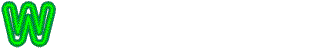 Сведения об авторе игры
Высочанская Элеонора Борисовна
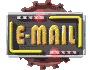 Автор шаблона: КУГУТ Ирина kugut@yandex.ru
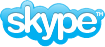 Назад
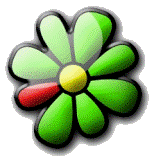 Правила игры
С помощью барабана выберите сектор, на котором расположены указатели:
.
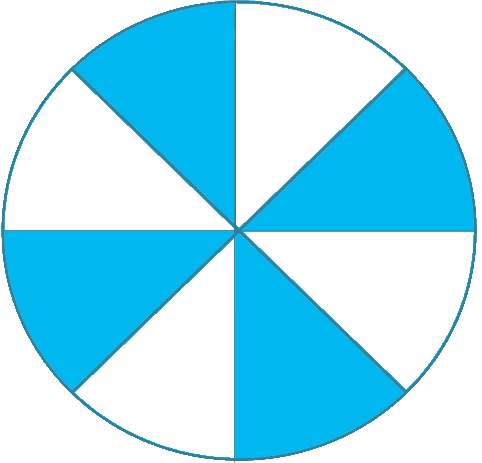 Зимой и летом одним цветом
Х2
200
Количество набранных баллов
Переход хода
Ваши очки удваиваются
Открыть любую букву.
250

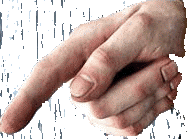 В этом слове 4 буквы. 
Вы можете назвать 2 буквы.
Если игрок назвал правильно букву, то он зарабатывает указанное количество баллов и может продолжить вращать барабан или назвать слово.
После суперигры если играющий  правильно назвал слово  необходимо щелкнуть на красную звездочку
Если игрок назвал букву неправильно, то очки к его счёту  не прибавляются, а право хода переходит к следующему игроку.
.
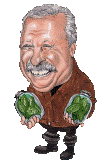 В суперигре для того, чтобы появилась подсказка от Якубовича кликните на рамку с вопросом.
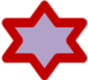 Если не правильно -  на синюю звездочку
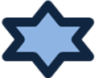 50
Буквы открываются с помощью щелчка в окошке с загаданным словом.
150
е
л
к
а
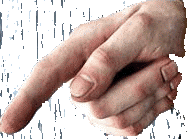 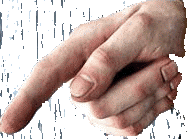 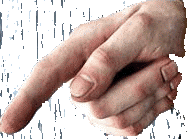 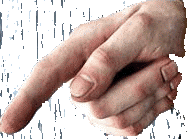 +
100
Б
У
К
В
А
Назад
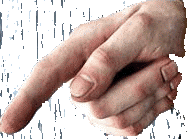 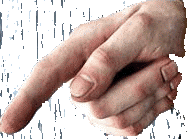 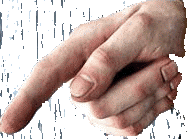 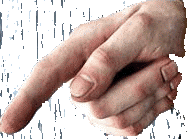 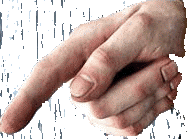 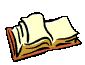 Источники информации
http://animashky.ru
Назад
В
Е
Н
З
Е
Л
Ь
Начальные буквы имени и фамилии или имени и отчества, обычно переплетенные и образующие узор
1 тройка игроков
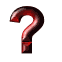 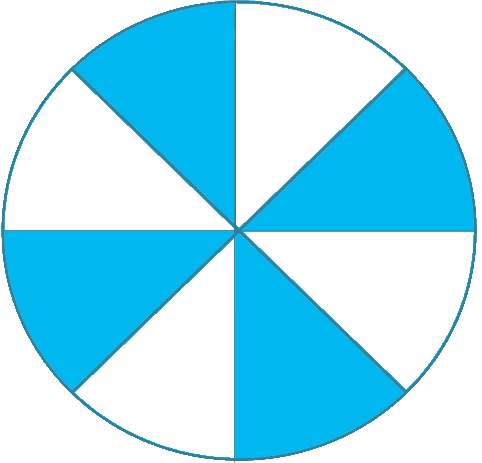 150
250
200
+
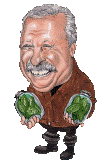 Х2
100
Далее

50
Выйти из игры
К
А
К
О
Ф
О
Н
И
Я
Неблагозвучие, режущее слух сочетание звуков.
2 тройка игроков
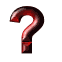 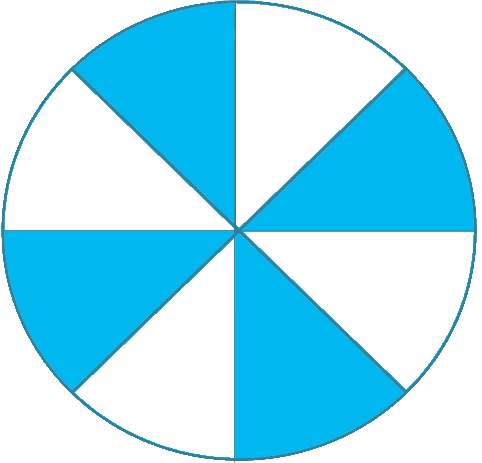 200
Х2

250
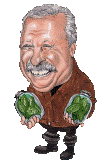 50
150
Далее
100
+
Выйти из игры
М
Е
Т
А
Т
Е
З
А
Перестановка звуков или слогов в составе слова. Например,
 « тарелка» -  талерка», « ладонь» -  долонь».
3 тройка игроков
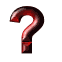 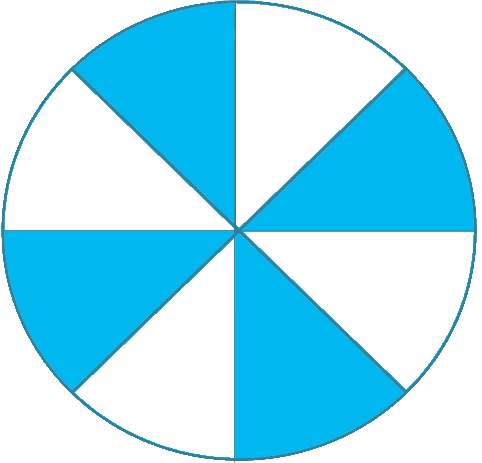 250
200
X2
+
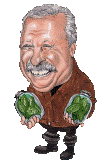 150
100
Далее

50
Выйти из игры
П
А
Р
О
Н
И
М
Ы
Однокоренные слова, близкие по звучанию, но разные по значению или частично совпадающие в своем значении.
Финал
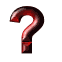 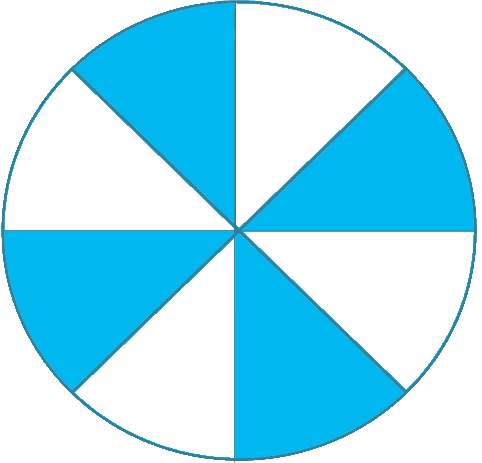 
50
100
150
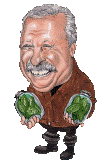 +
X2
Далее
250
200
Выйти из игры
В
И
Н
Ь
Е
Т
К
А
Украшение в книге или рукописи: небольшой рисунок или орнамент в начале или в конце текста.
Суперигра
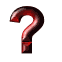 В этом слове 8 букв. 
Вы можете назвать 2.
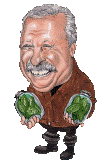 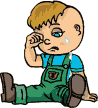 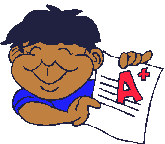 Закончить игру
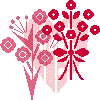 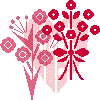 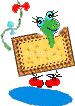 Спасибо!
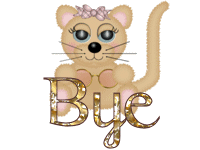 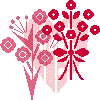 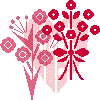